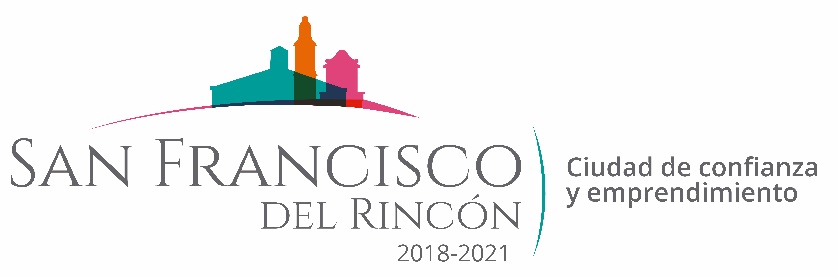 REPORTE MES DE DICIEMBRE
MAQUINARIA
RENIVELACION EN LA COMUNIDAD BARRIO DE GUADALUPE
FECHA TERMINO
CANTIDAD
UNIDAD
CONCEPTO
FECHA INICIO
M2
M2
M2
M2
M2
1,590
690
1,960
1,525
660
02/12/2019
09/12/2019
CALLE LAREDO 
CAMINO REAL
LOS ARMENDARIZ
CALLE MADRIZ
RIVERA DEL RIO
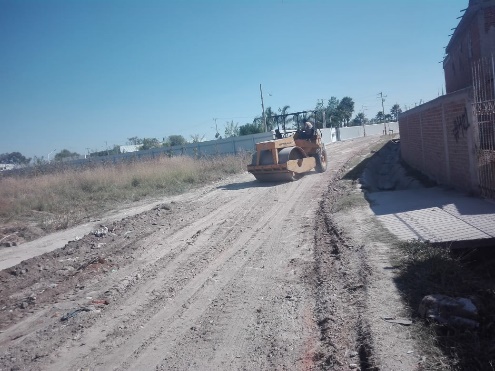 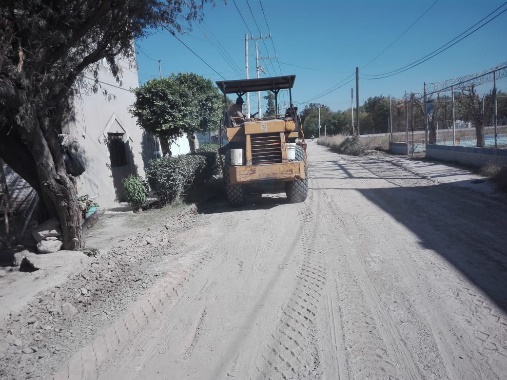 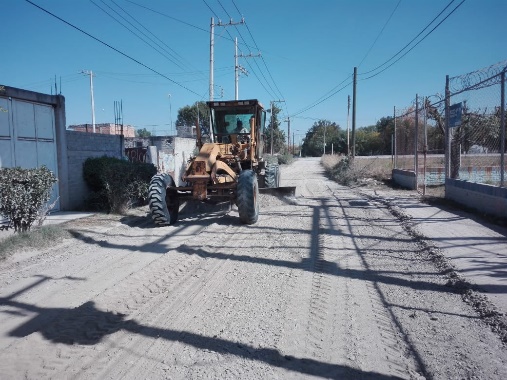 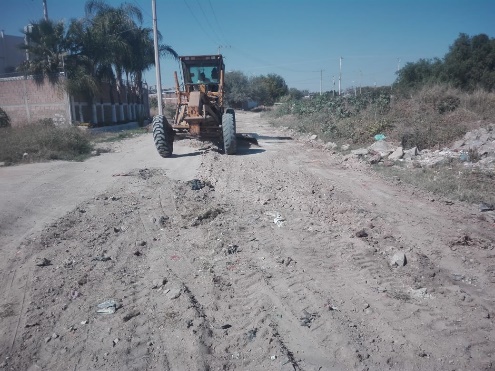 CALLE MADRIZ
CALLE LAREDO
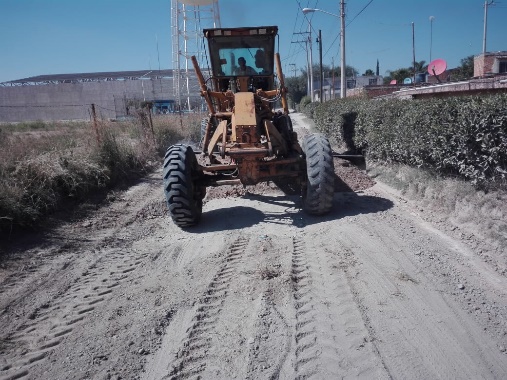 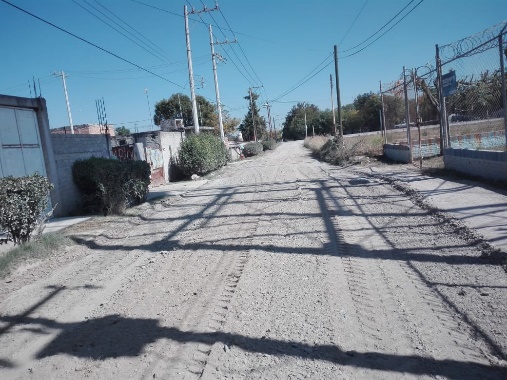 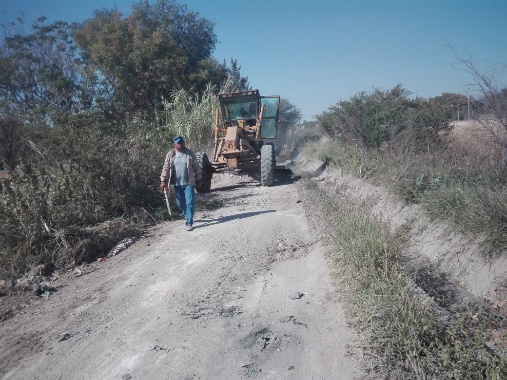 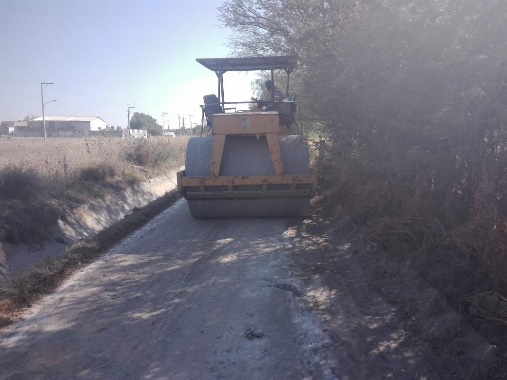 RIVERA DEL RIO
CAMINO REAL